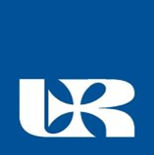 Marketing
Klaudia Grzesik 
Indexnummer: 121330 
Universität Rzeszów
Institut für Wirtschaft und Finanzen
Agenda
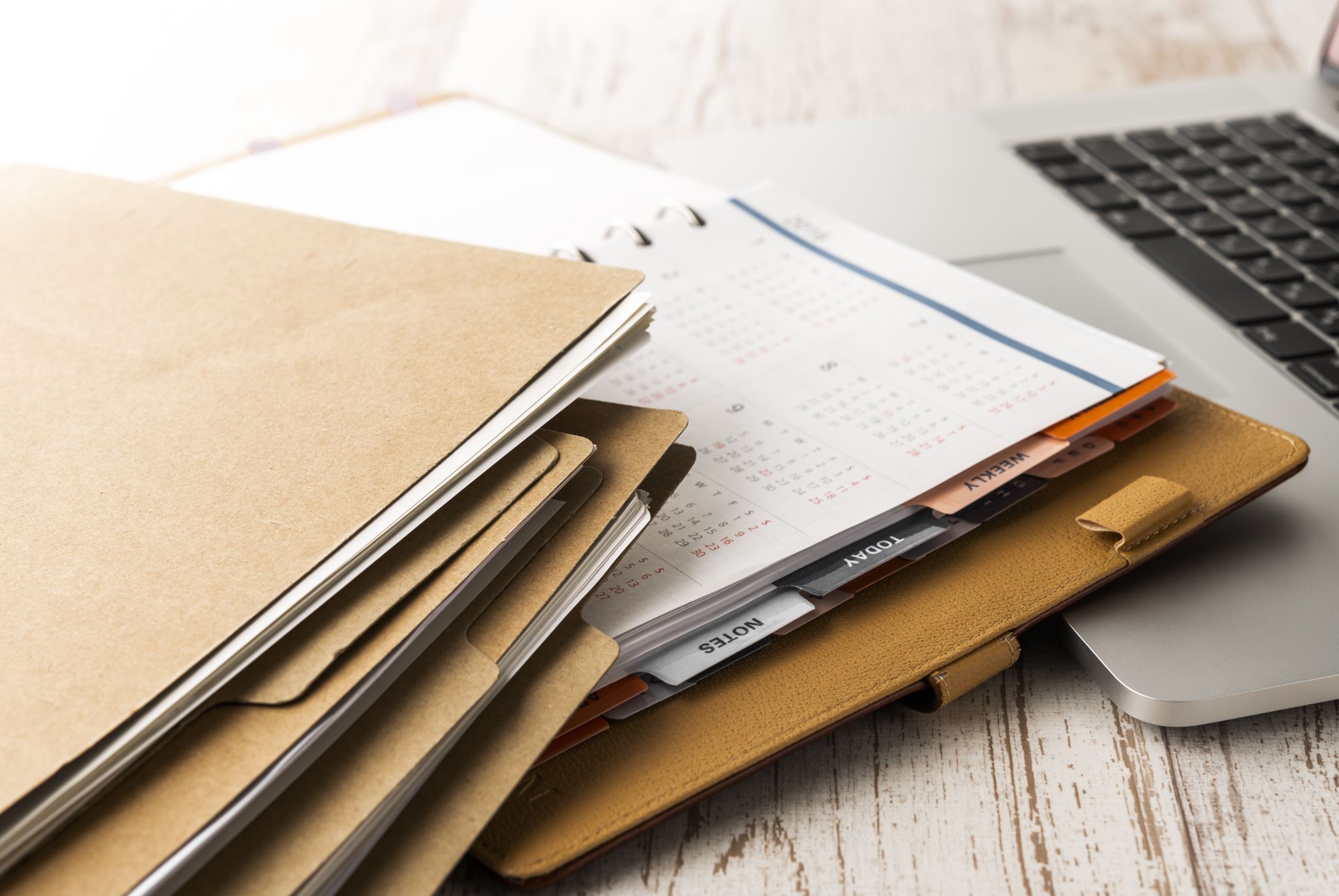 1.	Definition
2.	Marketingziele
3.	Marketing Mix
•	Produktpolitik (Product) 
•	Pricepolitik (Price)
•	Kommunikationspolitik (Promotion)
•	Distributionspolitik (Place)
4.	Wörterbuch
5.	Quellen
Definition
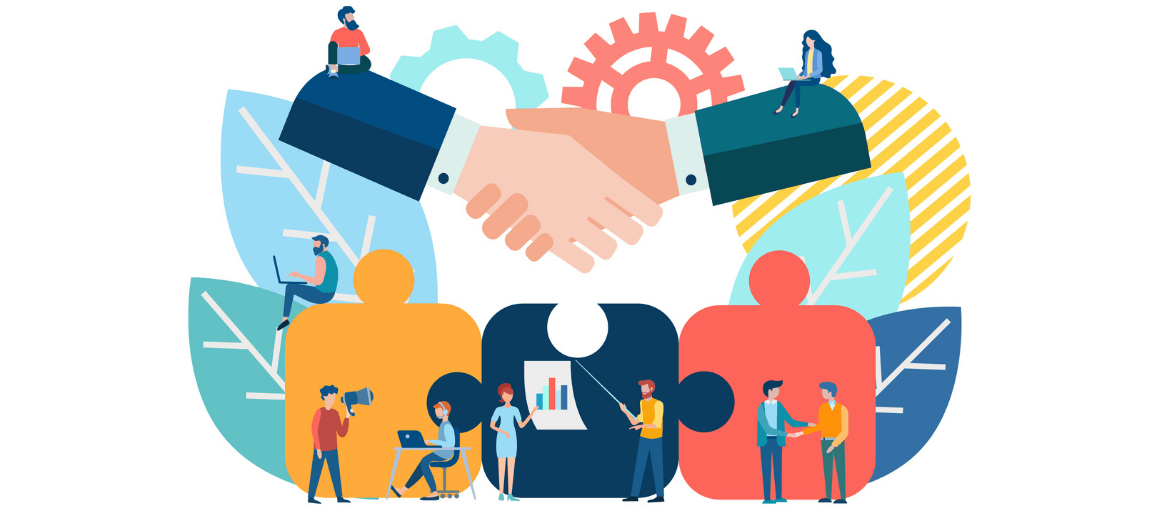 Marketing sind alle Anstrengungen, die ein Unternehmen unternimmt, um seine Produkte und/oder Dienstleistungen erfolgreich auf dem Markt abzusetzen
Als Marketing-Mix bezeichnet man die Kombination der einzelnen absatzpolitischen Instrumente. Darunter versteht man eine Kombination namens „4P”.
Marketingziele
Psychologische Ziele
•	Bekanntheitsgrad
•	Kunden- zufriedenheit
•	Markentreue Image
•	Kompetenzniveau
•	Kundenbindung
•	Kaufintensität
Ökonomische Ziele 
•	Absatz
•	Umsatz
•	Gewinn
•	Marktanteile
•	Rentabilität
•	Preisniveau
•	Kosten
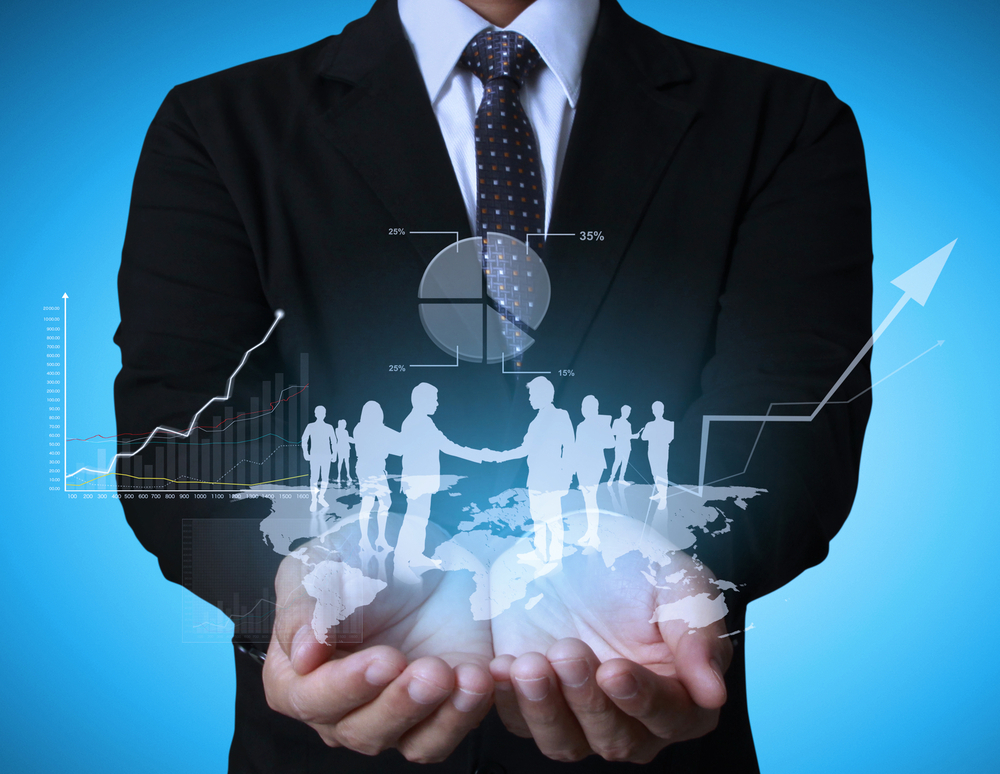 Marketing Mix
Unter dem Begriff Marketing-Mix fasst man alle Aktionen und Entscheidungen zusammen, die für eine erfolgreiche Platzierung eines Unternehmens und seiner Produkte und/oder Dienstleistungen auf dem Markt bedeutend sind. 
Dabei unterscheidet man im klassischen Modell des Marketing-Mix (dem sogenannten 4P-Marketing) vier zentrale Bereiche.
Das Produkt
Als Produkt bezeichnet man alles auf einem Markt Angebotene, das Kunden erwerben, verwenden, mit dem sie interagieren, das sie erleben oder konsumieren können, um einen Wunsch oder ein Bedürfnis zu befriedigen. 
Es ist der Kernpunkt des traditionellen Marketing-Mix-Konzepts.
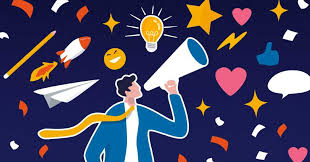 Der Preis
ist der Geldbetrag, den wir zahlen müssen, um das Produkt zu erhalten.
 Im Marketing spielt es eine entscheidende Rolle bei Kaufentscheidungen. 
Der Preis berücksichtigt Rabatte, Zahlungsbedingungen, Kreditbedingungen
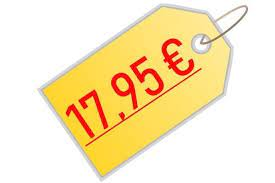 Die Kommunikation
betrifft die Aktivitäten des Unternehmens, die dazu dienen, Informationen über das Produkt bereitzustellen und die Nachfrage zu gestalten. 
Sie betreffen z.B. klassische und Online-Werbung.
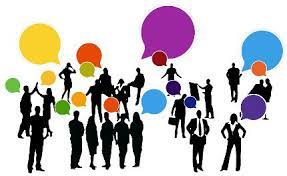 •Die Distribution
bezeichnet die Kanäle, über die Waren oder Dienstleistungen den Kunden erreichen können. 
Dieser Begriff bezieht sich nicht nur auf die Ansiedlung von Handels- und Dienstleistungsbetrieben, sondern unter anderem auch auf für die Anordnung von Waren in Geschäften
die Anstrengung – wysiłek 
unternehmen – podejmować /się 
der Absatz – zbyt 
der Umsatz - obrót
der Gewinn – zysk 
der Marktanteil – udział w rynku 
die Rentabilität – rentowność
das Preisniveau – poziom cen 
die Kundenzufriedenheit – satysfakcja klienta 
das Kompetenzniveau – poziom kompetencji 
die Kundenbindung – lojalność klientów
die Kaufintensität – intensywność zakupów 
alles auf einem Markt Angebotene – oferowane na rynku 
das Bedürfnis – potrzeba 
der Geldbetrag – ilość pieniędzy 
die Zahlungsbedingungen (Pl.) – warunki płatności 
bereitstellen – zapewnić
Wörterbuch
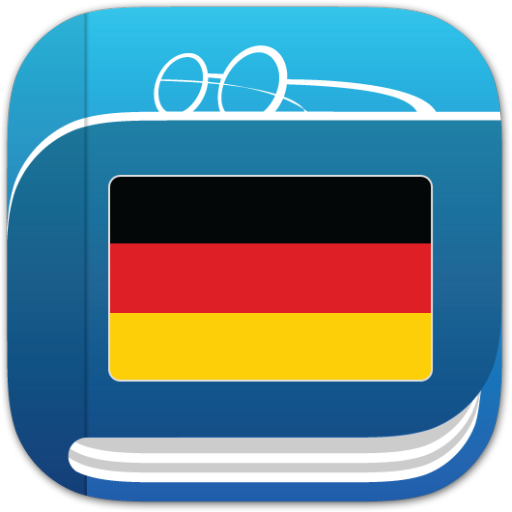 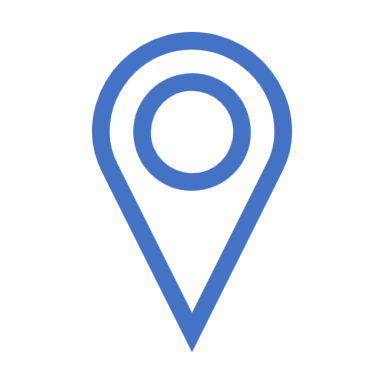 Quellen
https://www.randstad.pl/strefa-pracownika/rozwoj-zawodowy/co-to-jest-marketing-mix-narzedzia-i-koncepcje-tego-rozwiazania/ 
https://de.wikipedia.org/wiki/Marketing 
https://centralstationcrm.de/marketing 
https://witalni.pl/slowniczek/marketing/marketing-mix/
Vielen Dank für Ihre Aufmerksamkeit!